Learning Aim B
Examine how visitor attractions meet the diverse expectations of visitors
Learning aim B is about meeting expectations of visitors and how diverse these expectations and needs are. 
Learners need to understand how visitor attractions meet their visitors’ needs and to gain an understanding of the products, services and technologies they develop to pique interest and grow their visitor base. 
Learners will need to know two contrasting organisations well in order to meet the assessment criteria for this task, so it is vital that they are able to research them in detail online.
Criteria:
P3: Explain how two different visitor attractions offer products and services that meet the diverse expectations of its visitors
P4: Explain the importance of technology for two different visitor attractions
M2: Analyse the importance of products and services offered by two different visitor attractions and the use of technology in meeting the diverse expectations of its visitors
D2: Evaluate the suitability of products and services provided by two different visitor attractions and the use of technology in meeting the diverse expectations of its visitors.
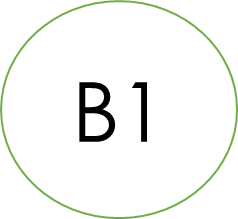 Different types of visitor
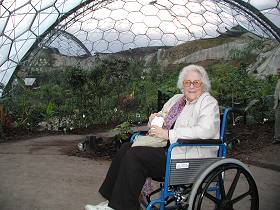 What different customer types are there?

What expectations might they have?

Create a spider diagram.
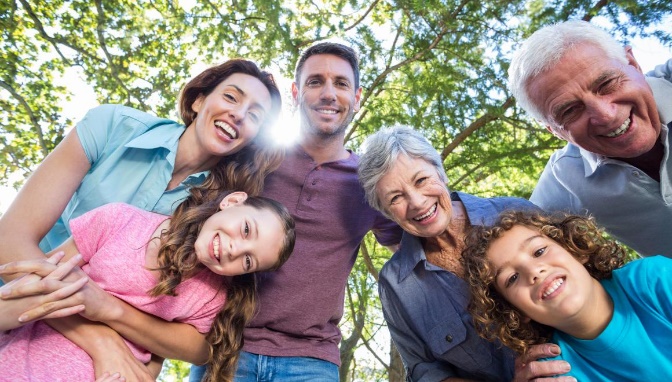 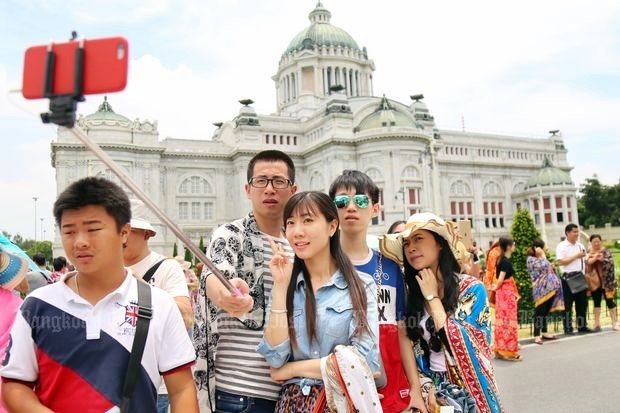 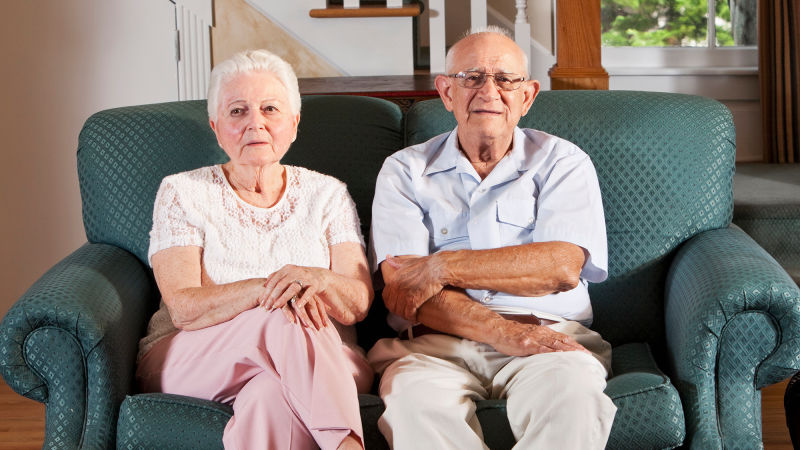 Activity - Visitor Types
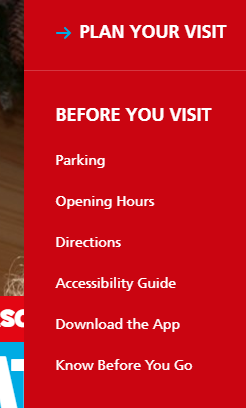 Using your smart phone / laptop identify the different types of customers for one of your attractions.....
Where to look? Front page of their website....
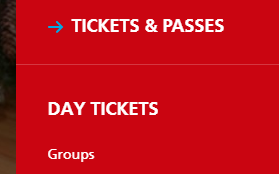 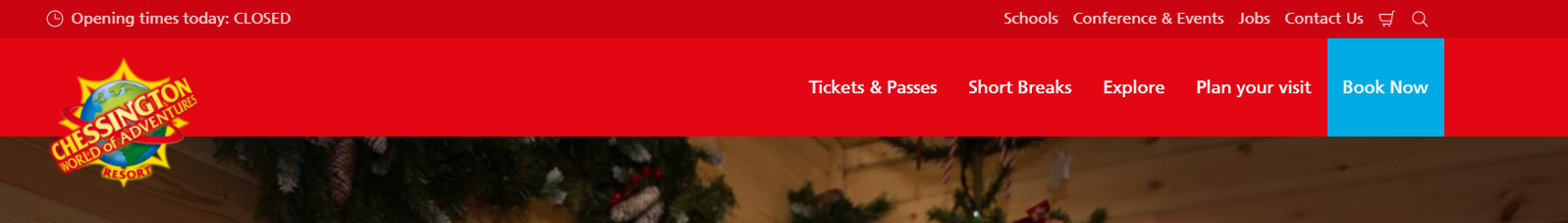 Different types of visitors
Individuals: Individuals can be solo adults or children. Anyone that is visiting that attraction on their own.
Families: Families can be of any age e.g. Two adults with two children 10. You always need to consider the age of the children as this will change the expectations of the parents. 
Groups: This could be school groups, elderly coach tours or a specific tour group.
Overseas Visitors: Not all overseas visitors will speak English so it is important to consider what their needs and expectations are.
People with specific needs: This can be anything from a visible disability to allergies. It is important to consider all needs, even ones that you cannot see.
Different types of visitors
Individual Needs – match up
Stated Needs
Those products and or services that you think the customer might need.
Needs the customer tells you about.
Unstated Needs
Anticipated Needs
Needs that’s will affect the customer’s choice of product – but which they do not tell you about.
Diverse Expectations
Safety and security
Alarm systems etc
Security guards
Lockers
Systems in place for lost children etc
Tannoy systems 
CCTV
Automated entry points
Accessibility
Priority access
Wheelchair ramps
Braille
Hearing aid loops
Lifts
Toilets and changing rooms
Handrails
Guide dogs
Cost and Convenience

Different tickets e.g. family
Pre-booking
Facilities available e.g. café
Queue systems 
Discounts
Fast track
Education/Information

Classroom provision
Guides for school groups
Special tours
Booklets/leaflets
Informative maps
Online resources
Entertainment

Different exhibits
Shows / films
Characters
Rides
Stalls
Arcades
Play areas
Specific Needs
Some customers may have specific needs which require additional and sensitive customer service e.g.
Special dietary needs
Mobility problems
Hearing impairment
Visual impairment
Speech difficulties
Medical condition
Learning disabilities
Special dietary needs

Mobility problems

Hearing impairment

Visual impairment

Speech difficulties

Medical conditions

Learning disabilities
Specific Needs – how can an attraction meet each of these needs?
Task: Choose one of your attractions from learning aim A. Complete the table below considering the different types of tourist and what their expectations are.